Ознаки класифікації будівельних матеріалів
Підготувала ст. гр. АР-103
Поліщук О. О.
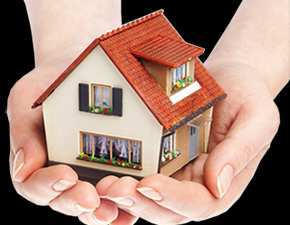 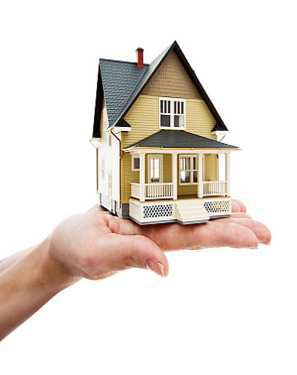 Класифікація
В  будівництві  широко  використовують  велику  кількість  різних  матеріалів.  В  залежності  від  сировини,  способу  отримання,  призначення  їх  поділяють  на  окремі  групи,  тобто  їх  класифікують:
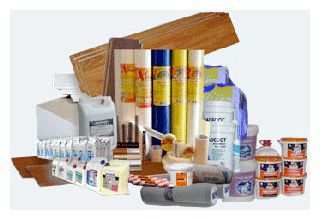 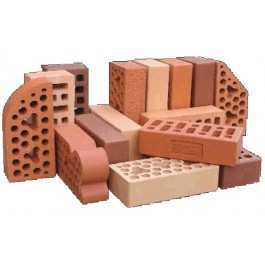 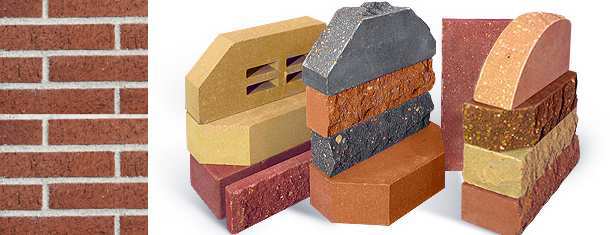 За походженням
природні(гравій, пісок, глина, природний камінь, деревина, метали);   
  штучні(цемент, щебінь, полімерні смоли, бітуми, вапно)
    Природні  матеріали  отримують  з  природної  сировини  шляхом  механічної  обробки,  але  без  змін  хімічного  складу  і  структури.
	Штучні  матеріали,  отримують  після  спеціальної   переробки  природної  і  штучної  сировини,  змінюється  фізико-механічний  склад.
природні матеріали                штучні матеріали
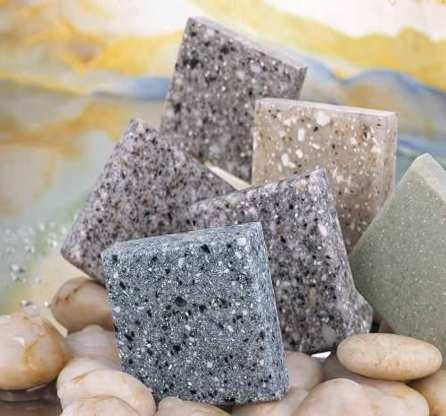 За технологічними ознаками
природні  кам’яні  матеріали             неорганічні  (мінеральні)  в’яжучі  речовини  (пісок,  щебінь,  бутовий камінь);                        (вапно, гіпс. цемент)
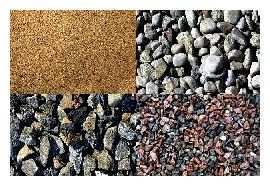 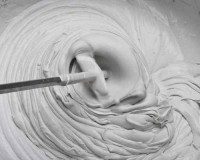 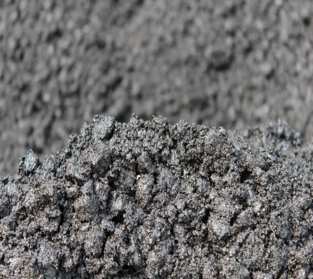 бетони  і  будівельні  розчини;




штучні  невипалені кам’яні  матеріали  
(гіпсові,  азбестоцементні  і  силікатні  вироби);



матеріали  і  вироби  із  мінеральних
  розплавів –(шлакоситали,  скло,  піноскло);
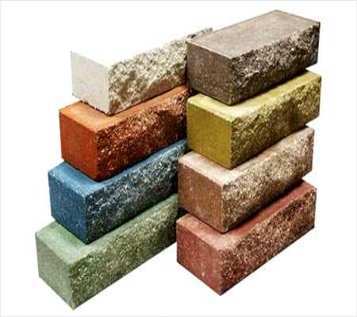 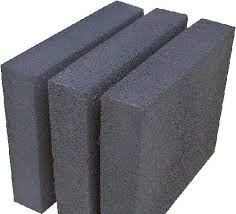 -	органічні в’яжучі  (бітум,  дьоготь);
-	полімерні  матеріали  і  вироби – лінолеум,  облицювальні  плитки;
-	металеві вироби  (арматура, дріт);
-	дерев’яні матеріали та вироби  (круглий ліс, пиломатеріали);
-	лакофарбні матеріали  (малярні фарби, шпаклівка)
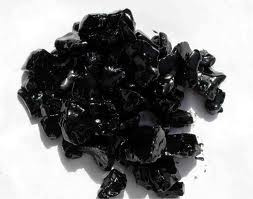 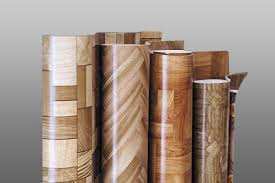 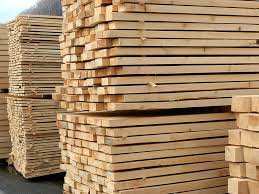 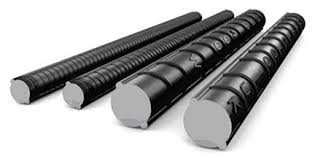 За  призначенням:
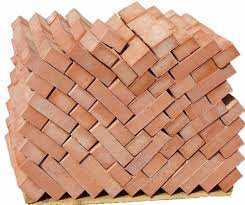 конструктивні  (цегла, керамічні  блоки, камінь, 
 піноблоки, залізобетонні вироби);



теплоізоляційні (шлаковата, скловата, шлак);
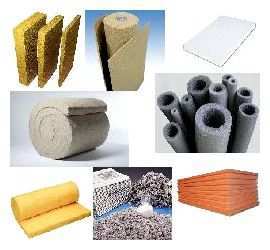 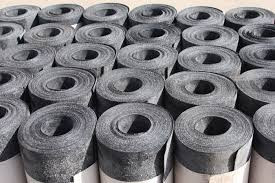 гідроізоляційні  (толь,  руберойд);




акустичні  (шлак, мінеральна вата);




герметизуючи  (монтажна піна, пакля);
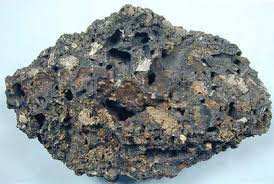 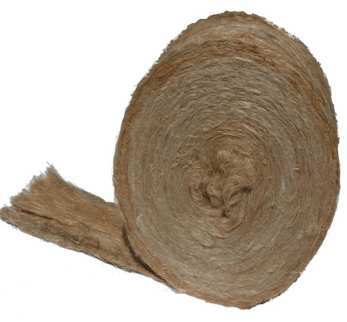 оздоблювальні  (розчин, облицювальна плитка, фарба);

покрівельні  (шифер, керамічна черепиця, метало черепиця);

для підлог  (паркет, лінолеум, дошки, керамічна плитка);

спеціальні  (вогнестійкі, кислотостійкі, електропровідні);

матеріали загального користування  (цемент, вапно, гіпс, дерево)
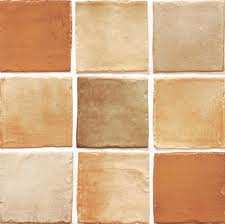 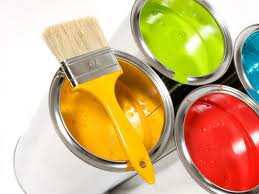 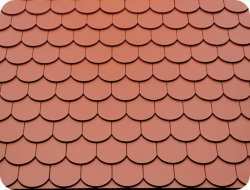 За способом виготовлення
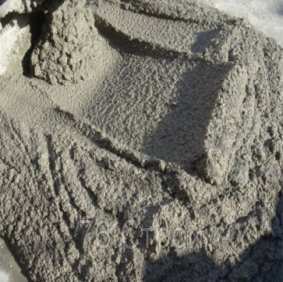 спіканням  (кераміка, вапно, цемент);
плавленням  (скло, метали);
омонолічуванням  (бетони, розчини);
природним: механічним обробленням (природний камінь)
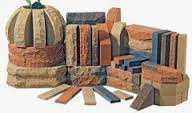 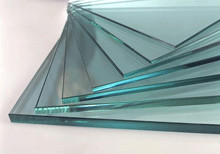 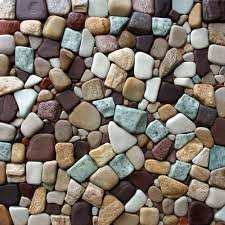 Дякую за увагу!